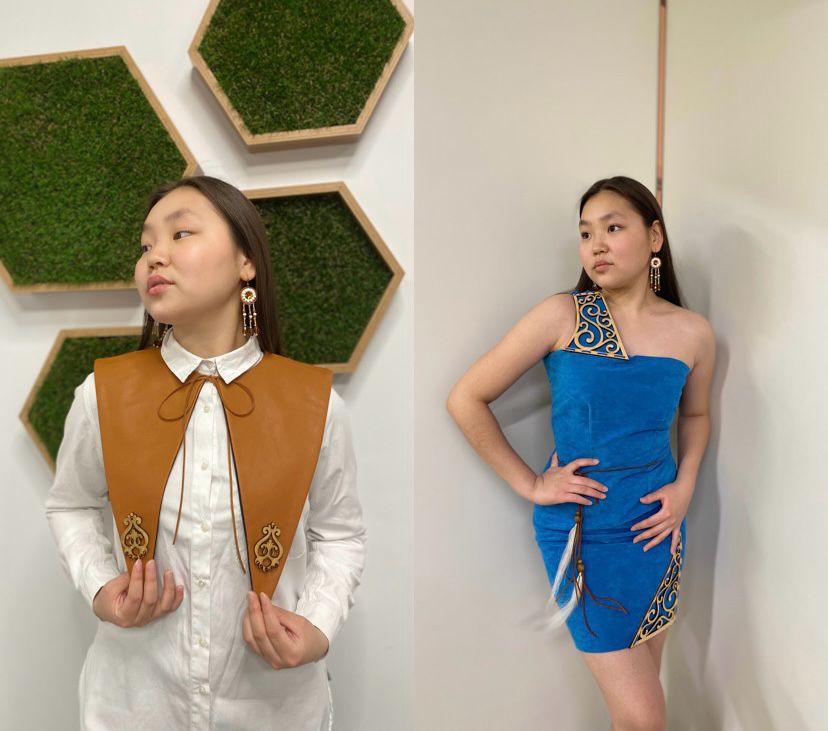 Коллекция авангардной моды «Грация»
Авторы: Эверстова Александра, ученицы 11 класса, воспитанница МБУ ДО «ЦДО им.Л.Е.Лукиной» 

Руководители: Антонова А.Н педагог дополнительного образования
Технологическая последовательность создания коллекции
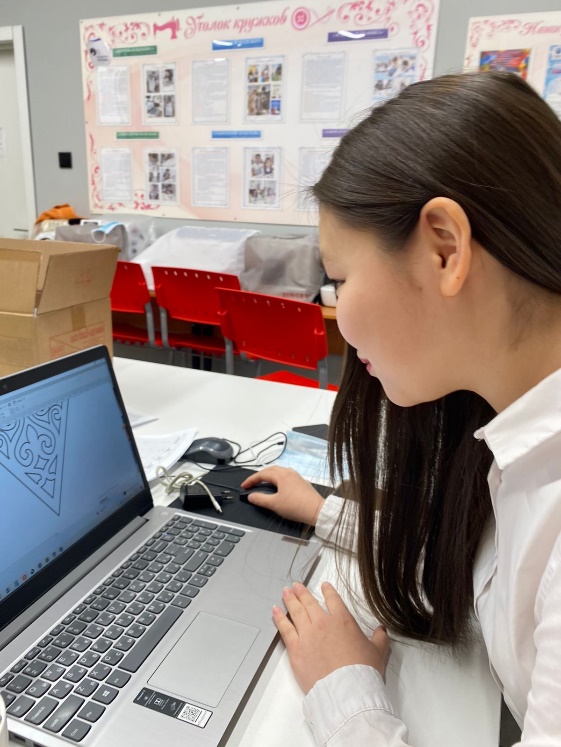 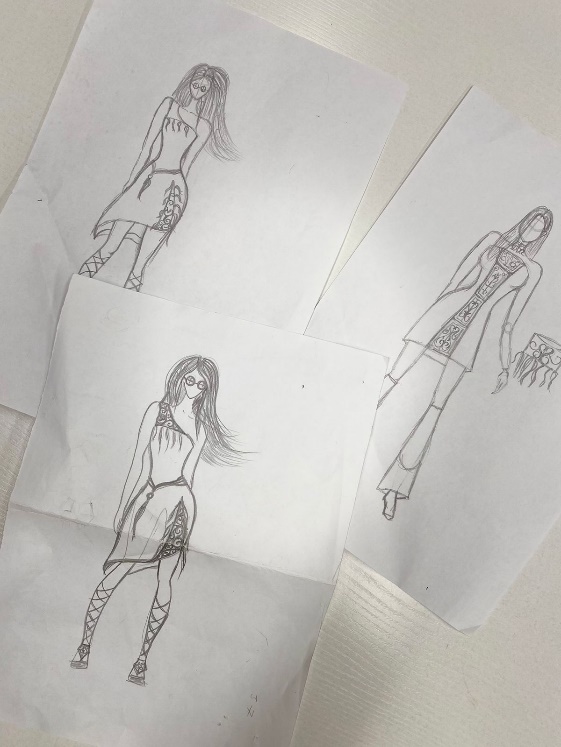 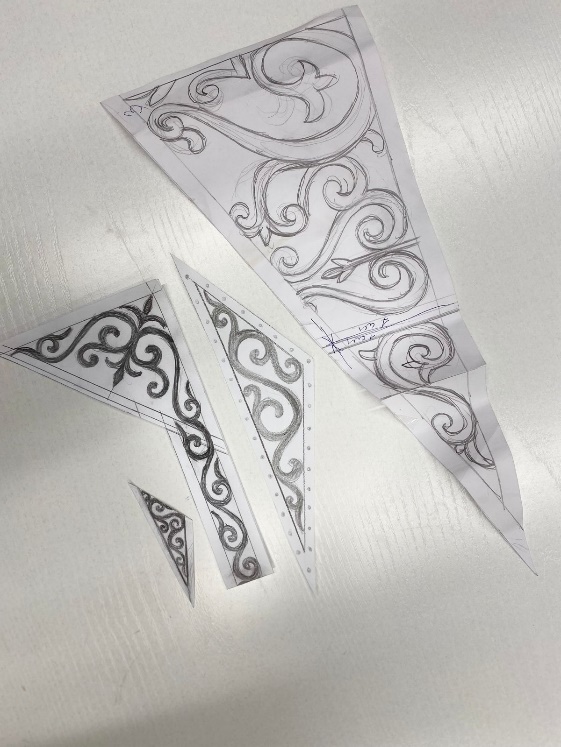 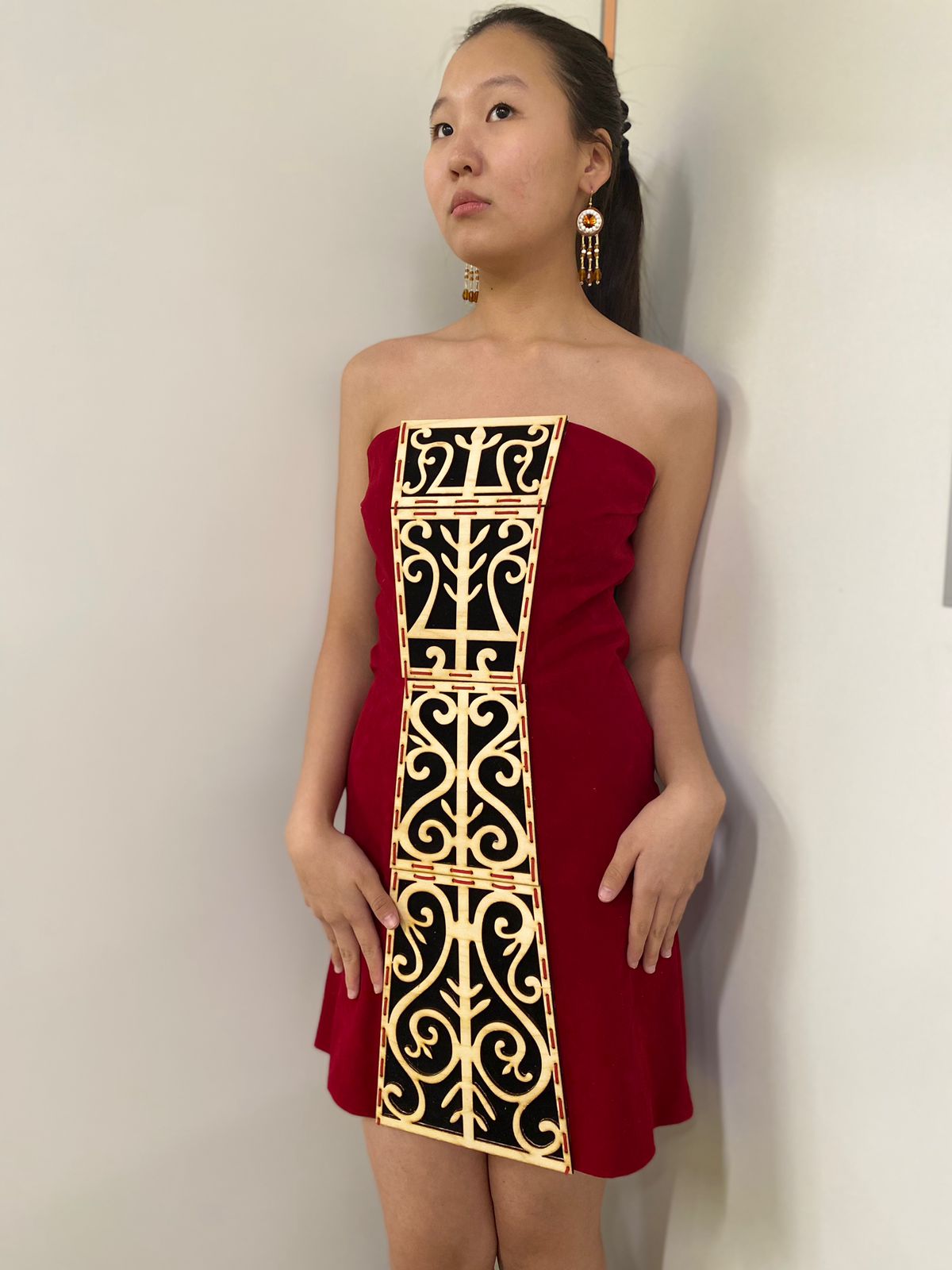 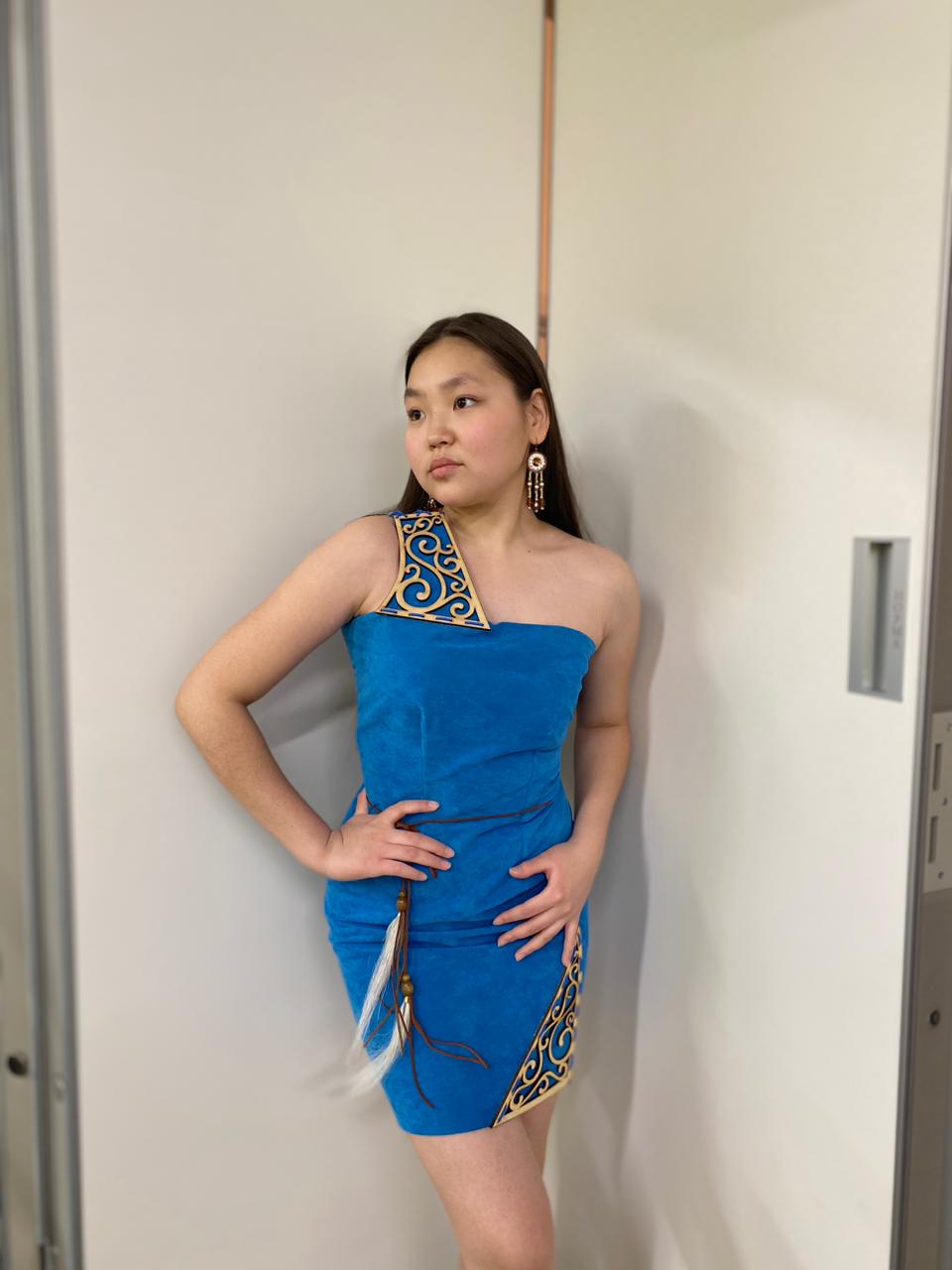 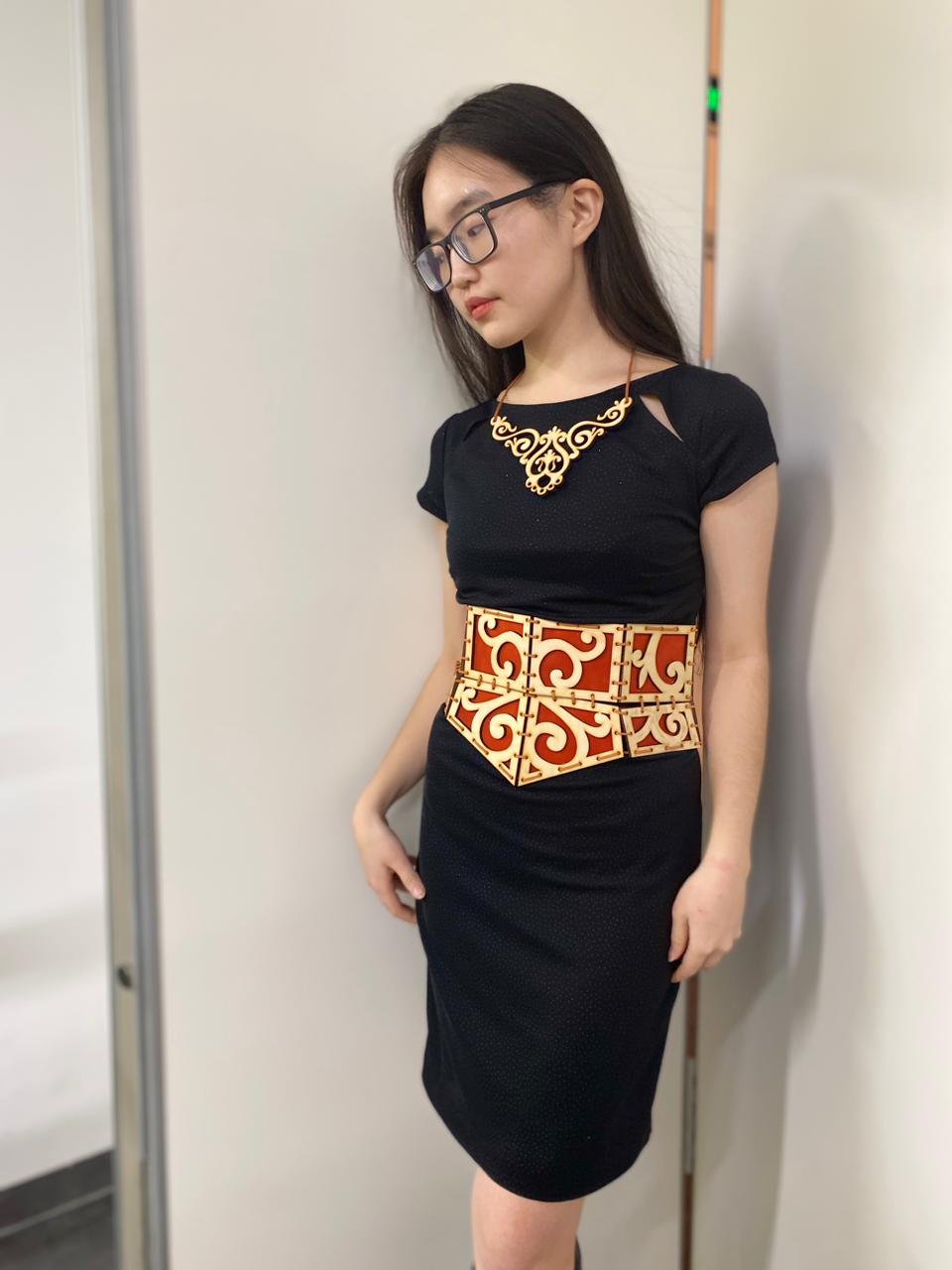 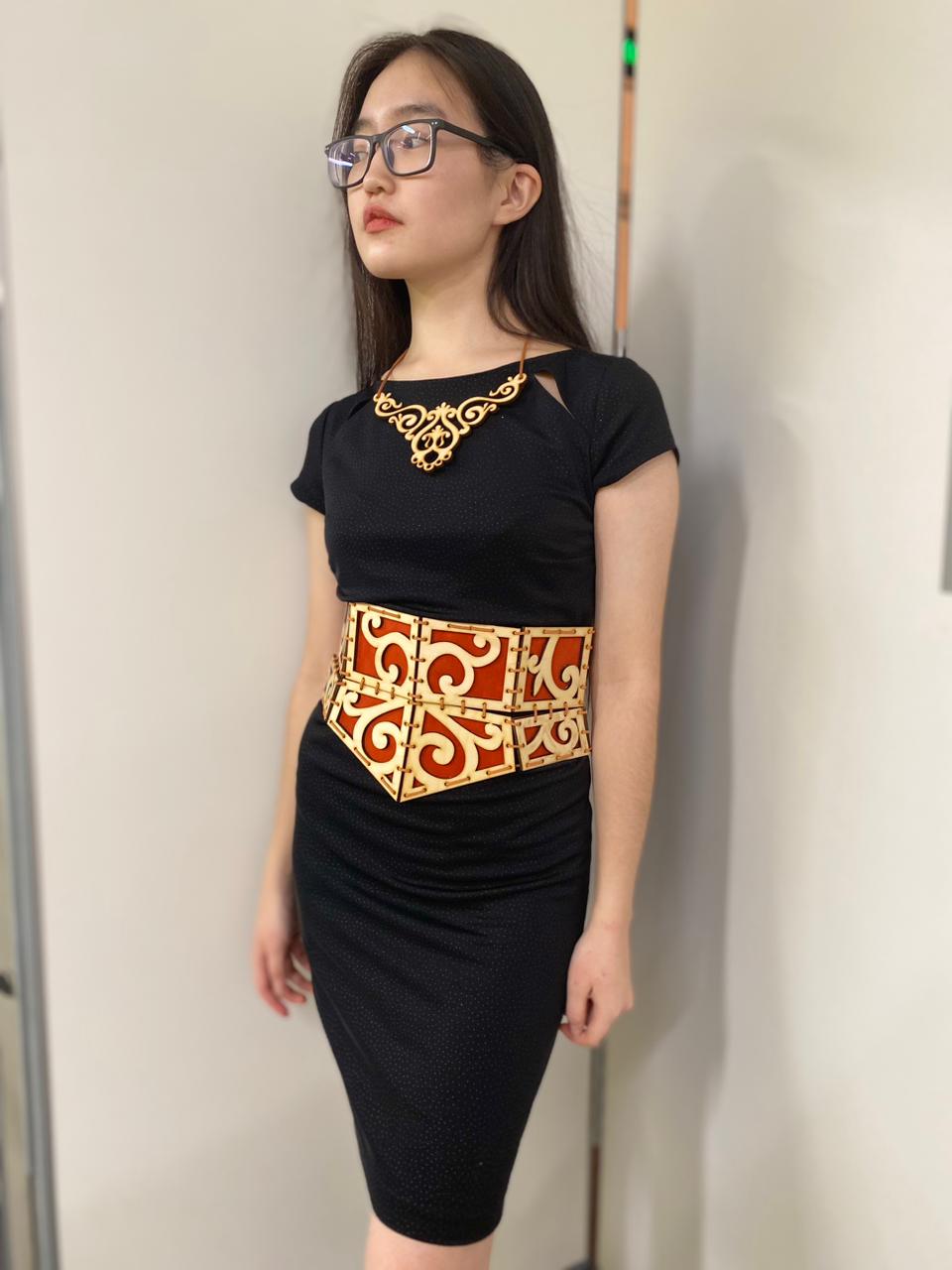 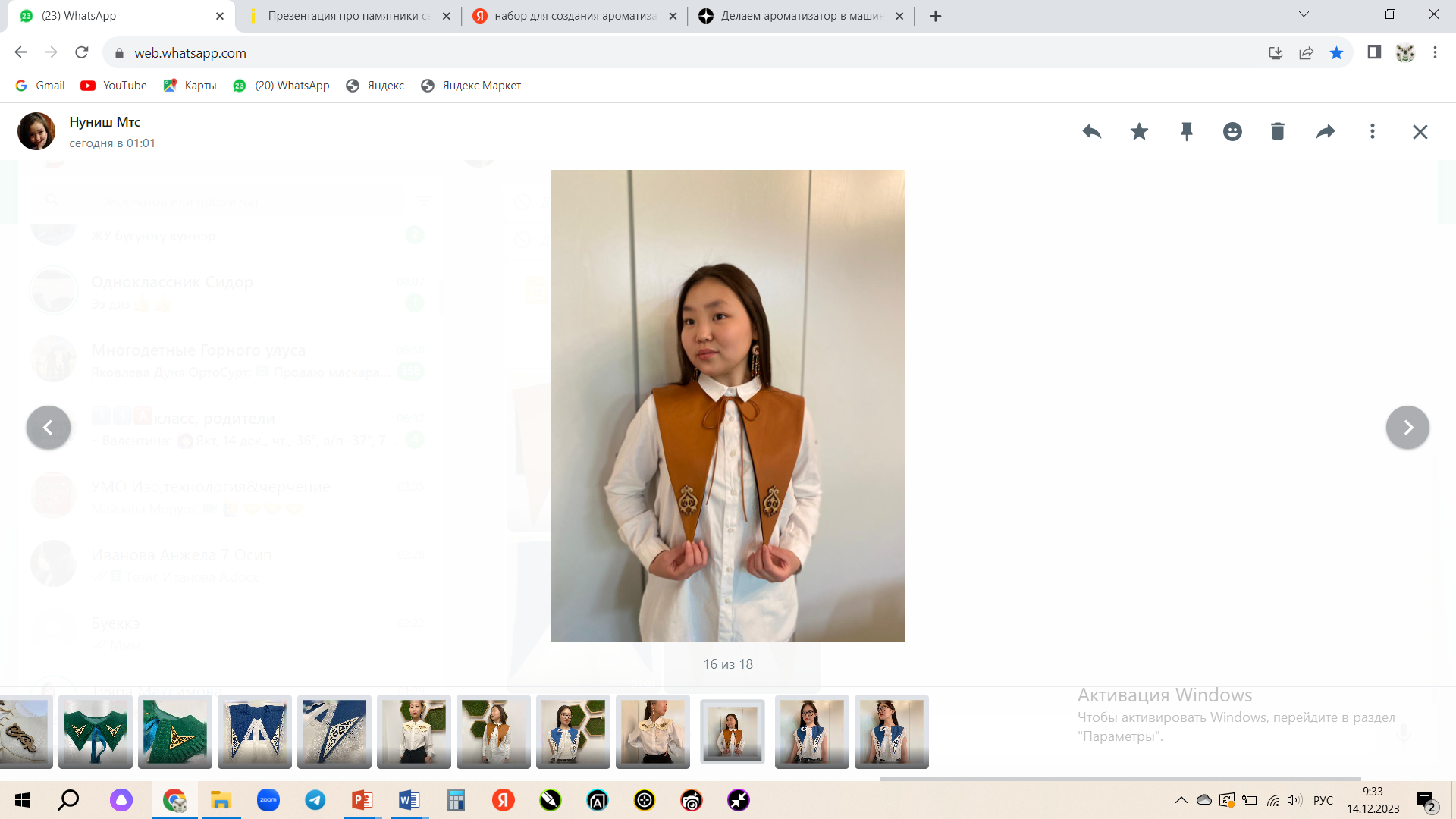 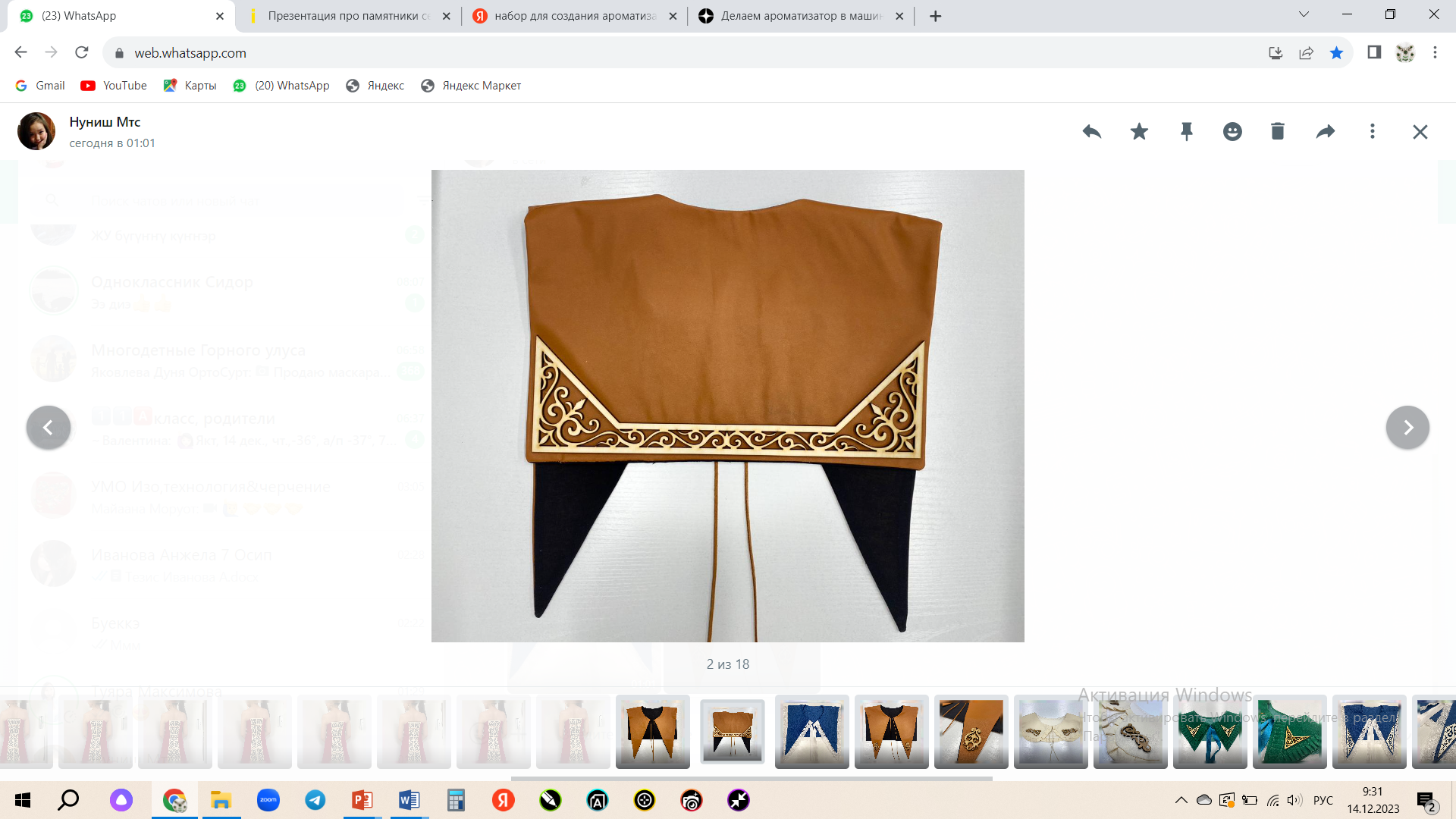 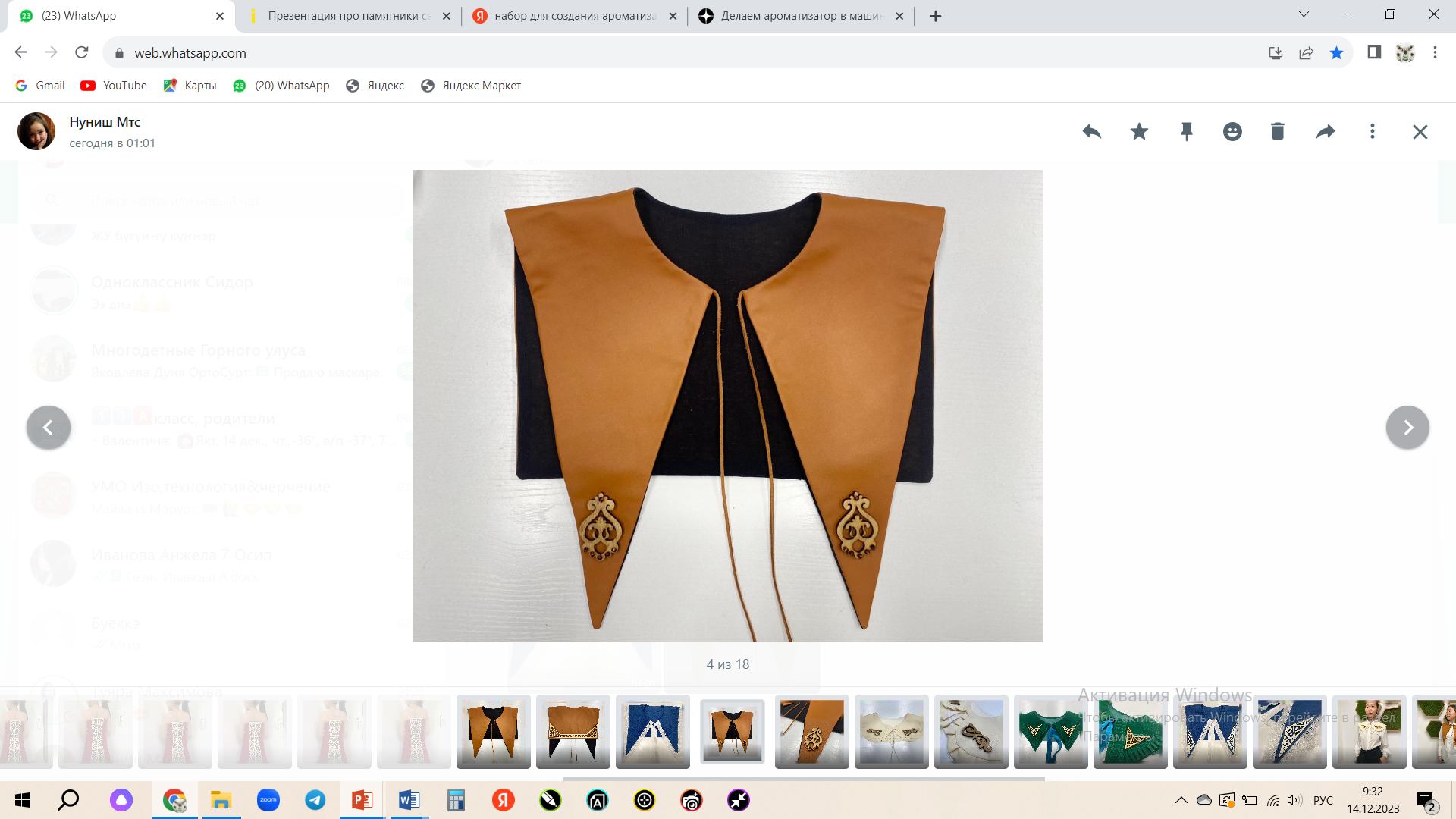 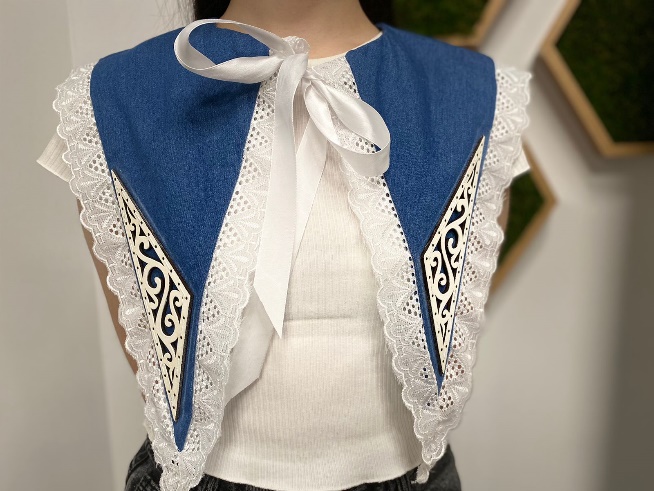 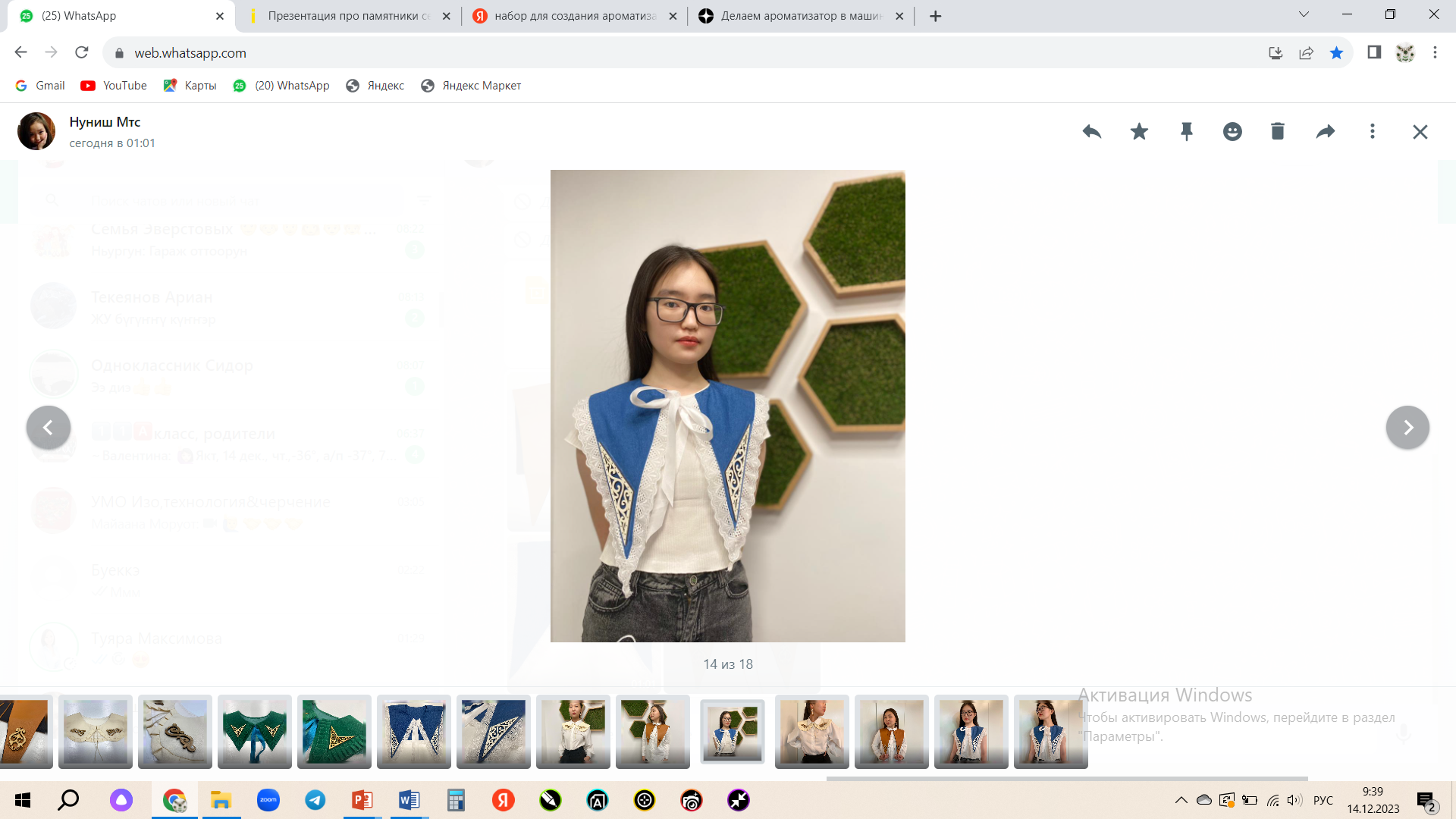 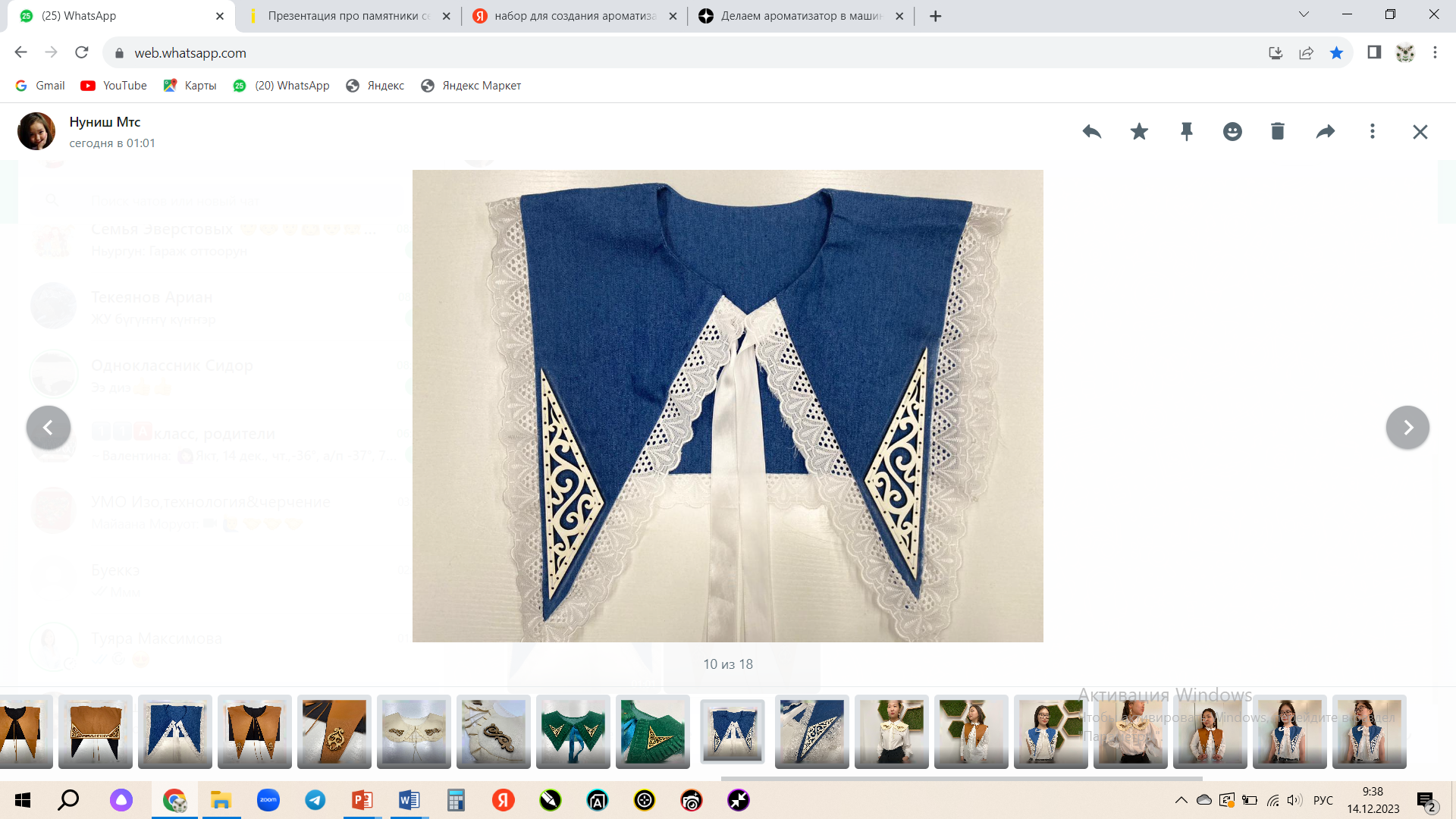 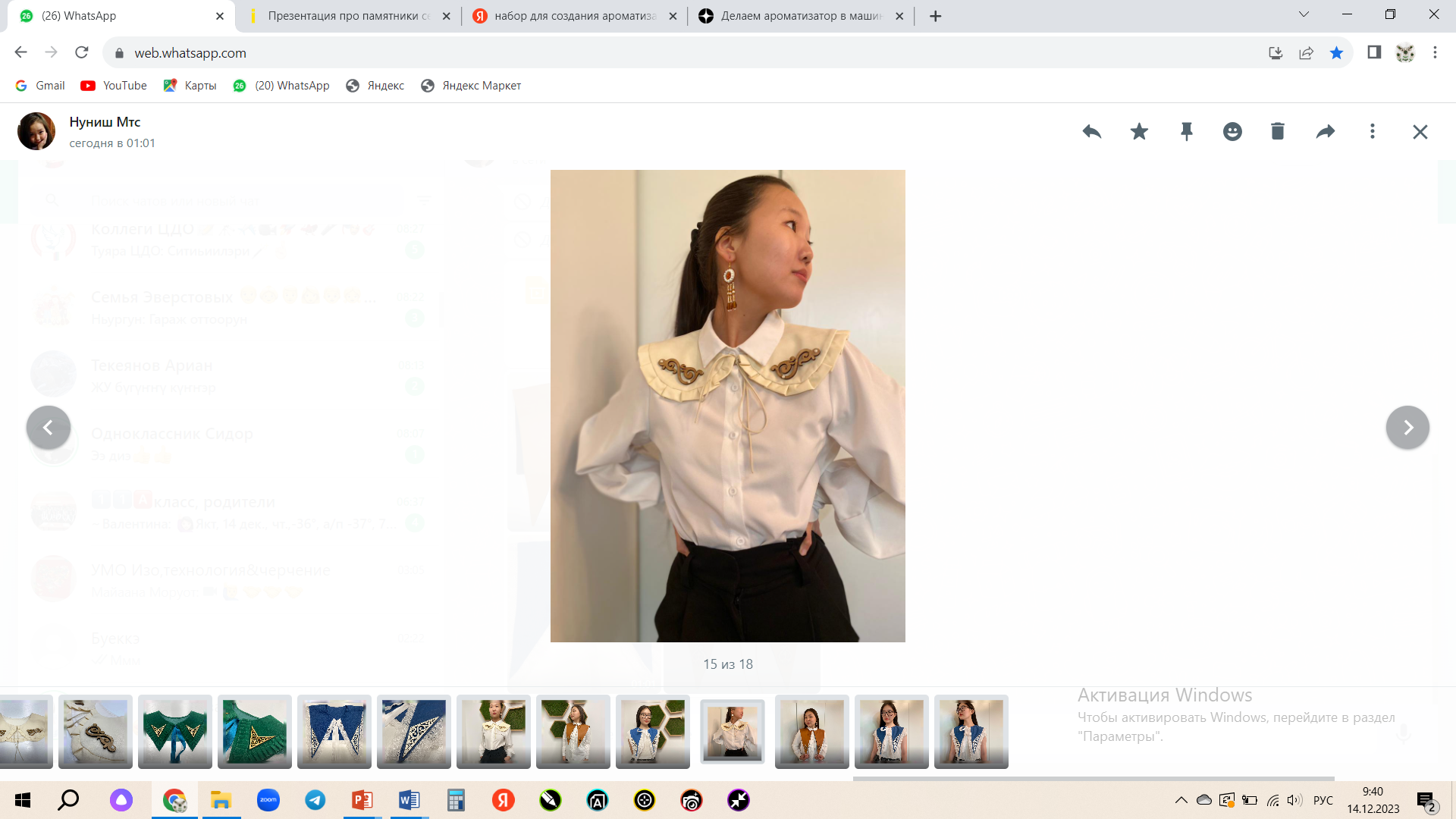 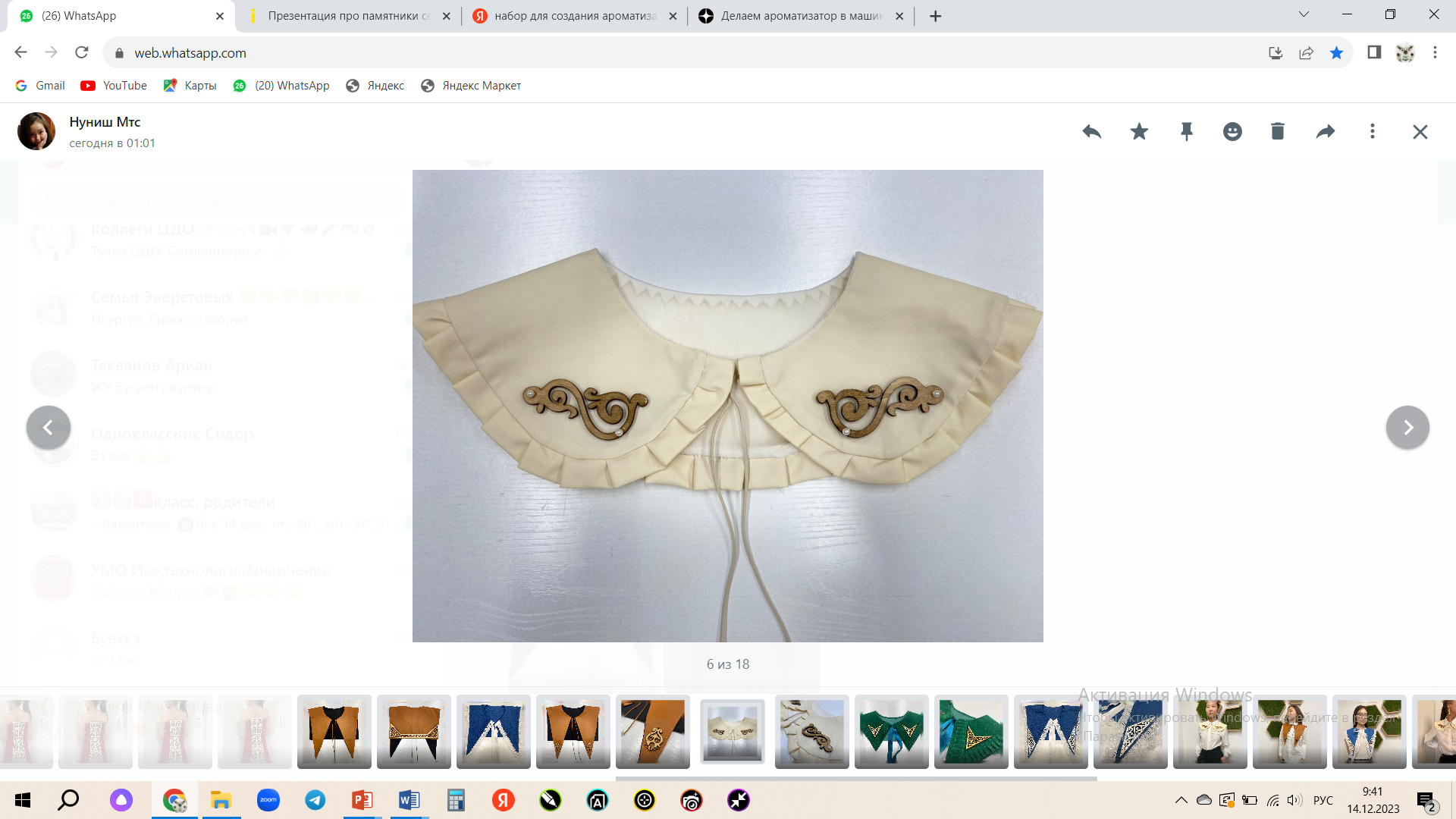 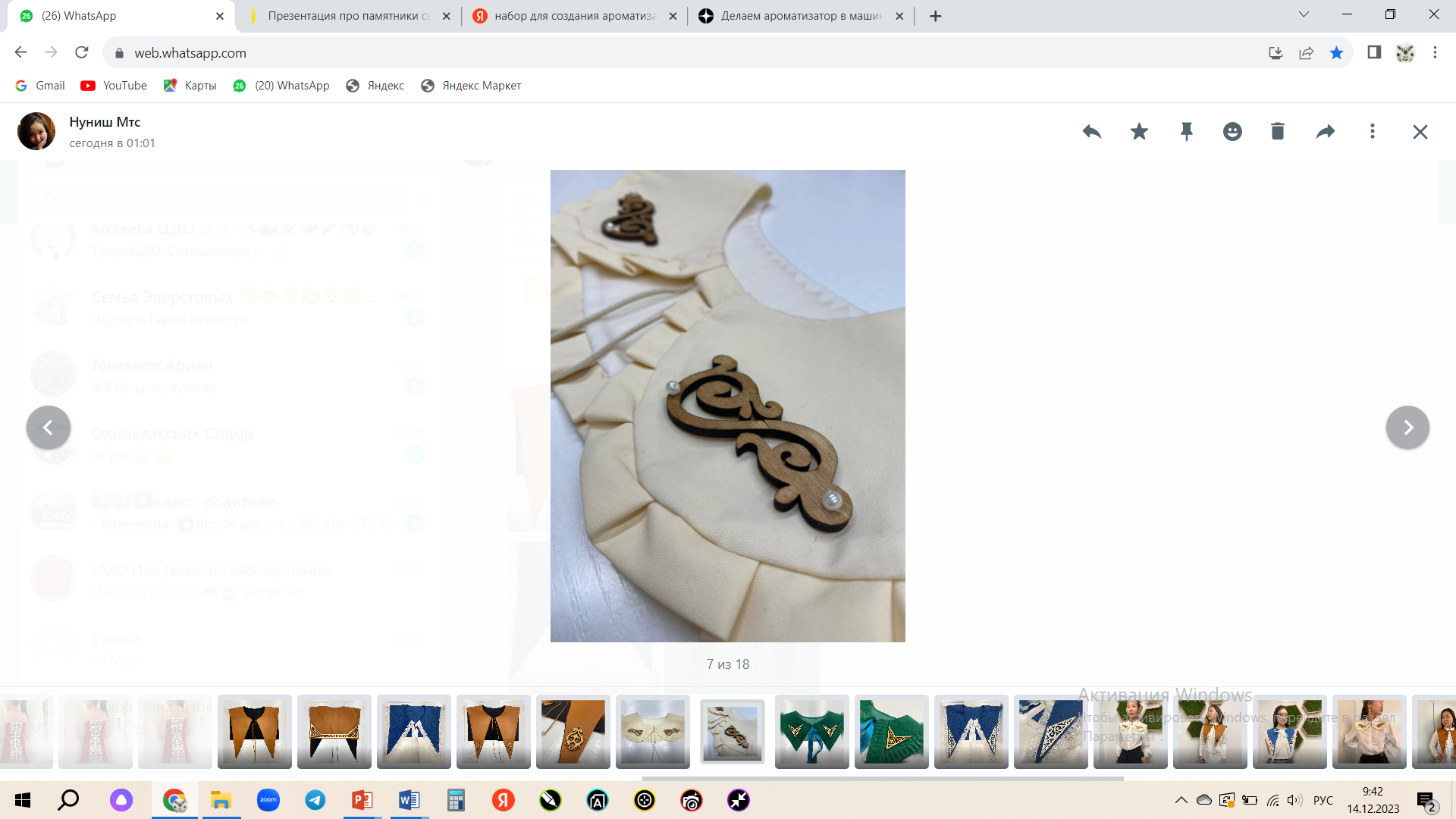 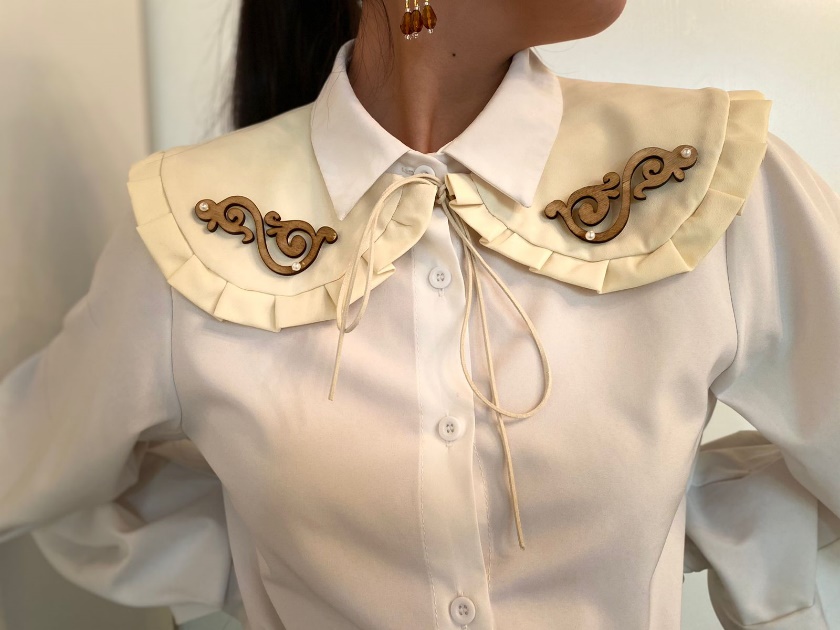 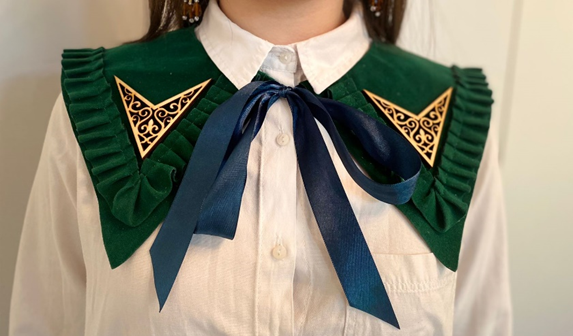 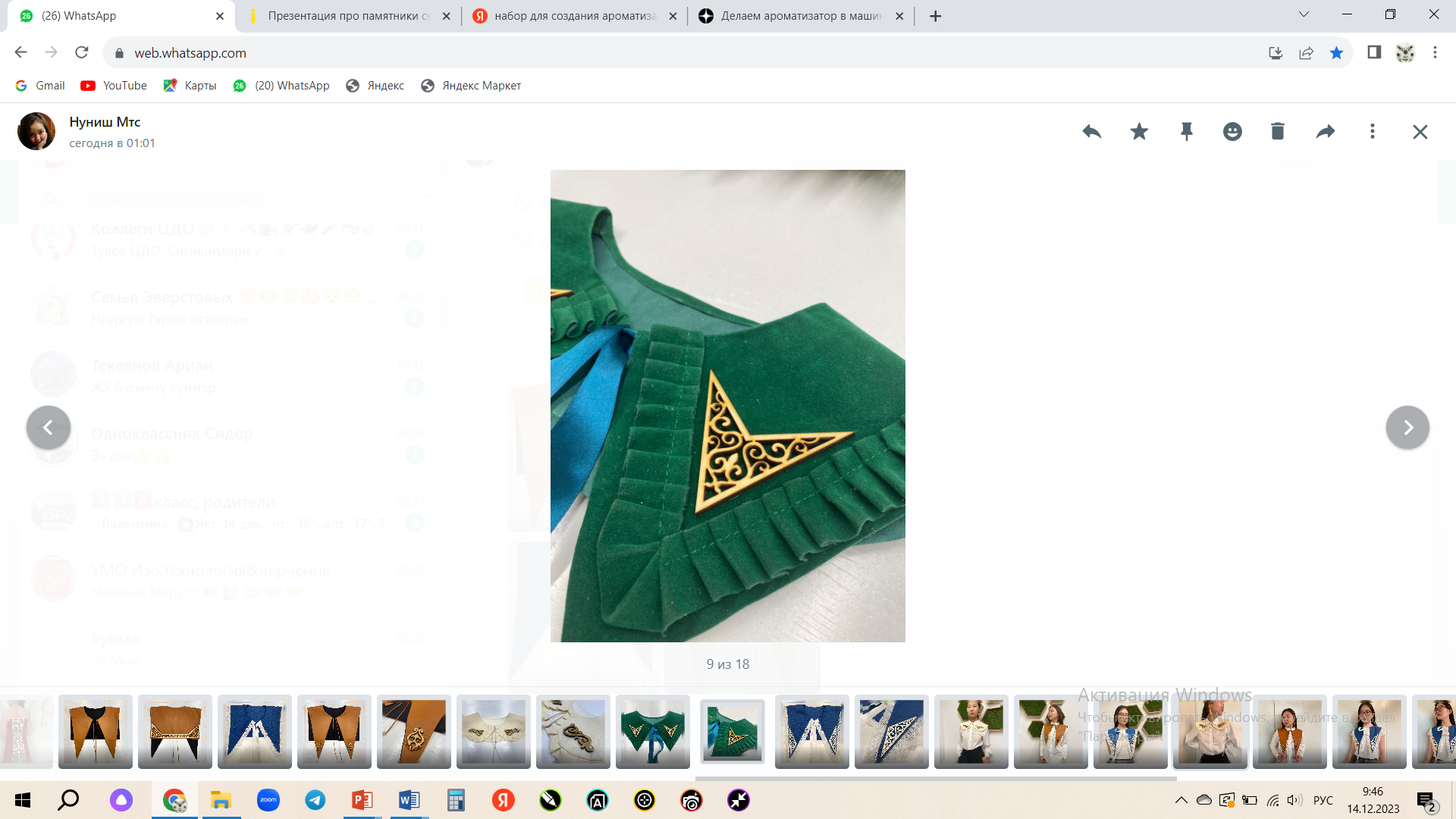 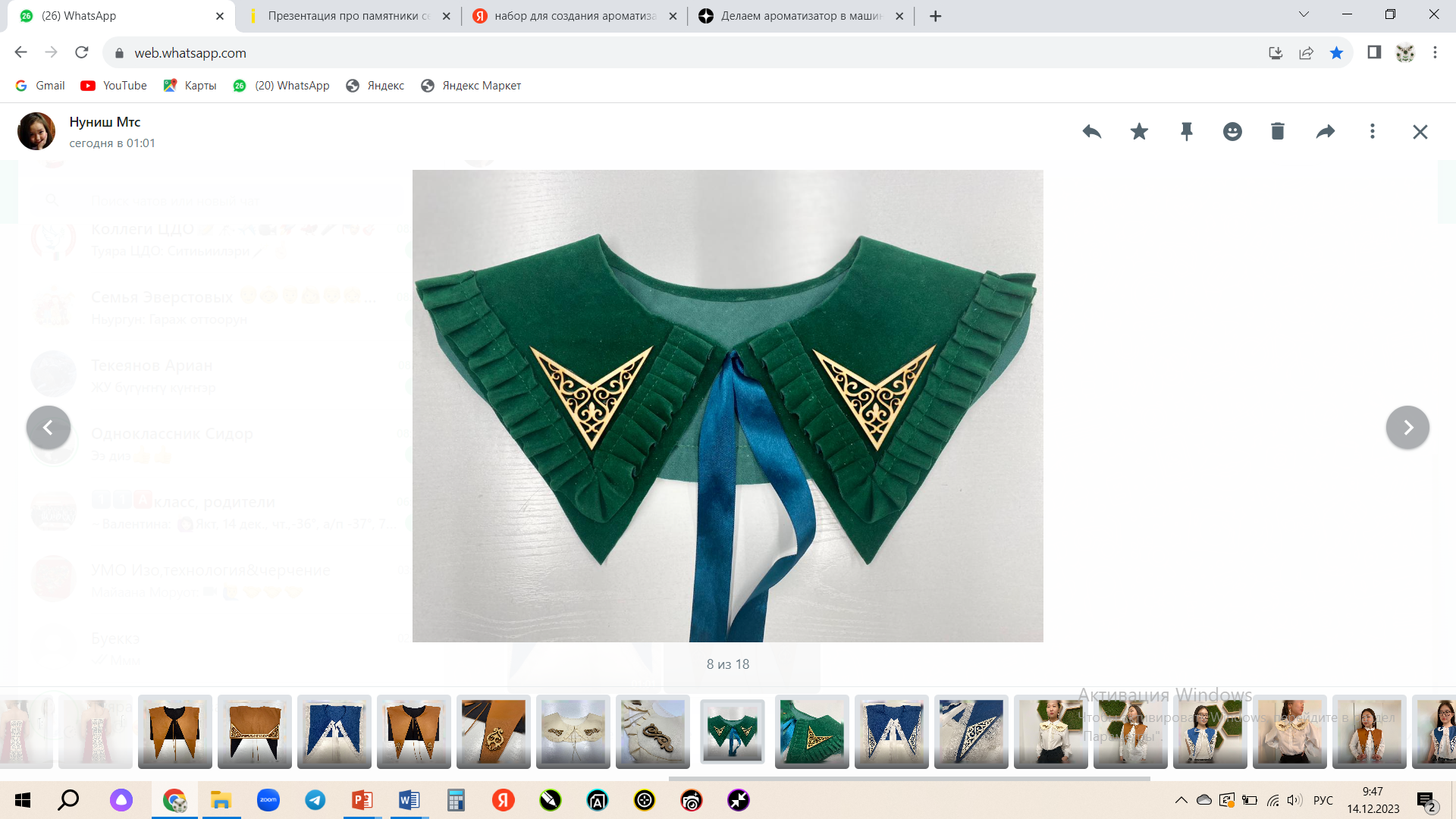